BMEG UG Curriculum
Revised 03/11/2024
Flag
Semester
F
GNEG
11101
ENGL 
10103
MATH 
24004
CHEM
14103
US 
HISTORY
Dept.
Class #
(14 credits)
Pre Reqs
Pre or Co Reqs
Year 1
GNEG 
11201
MATH 
25004
CHEM
14203 / 01
PHYS
20304
ENGL 
10203
Students should confirm pre- and co-requisite requirements for non-BMEG courses via the course catalog
(16 credits)
S
Biomedical Engineering
Spr. / Fall
F
BMEG 
26104
MATH 
30803
BIOL
10103 / 01
PHYS
20404
(15 credits)
GNEG 11201, MATH 24004, PHYS 20304, CHEM 14103
Year 2
Spring
Spr. / Sum
BMEG
28103
BMEG 
29004
MATH 
25804
BIOL 
25473
FINE 
ART
(17 credits)
S
BMEG 26014, MATH 25004, PHYS 20404
BMEG 26104, CHEM 14203, MATH 25004, PHYS 20404
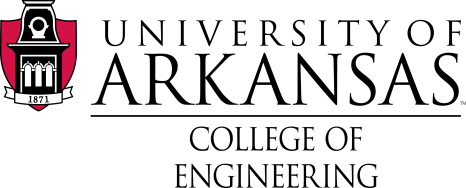 BMEG UG Curriculum
Revised 03/11/2024
Fall
Fall
Spr. / Fall
F
Flag
Semester
BMEG 
36304
BMEG 
31204
BMEG
38001
THERMO
 CHEG / MEEG Equiv
CHEM 
36053 / 01
SOCIAL SCIENCE
(18 credits)
Dept.
Class #
BMEG 28103
CHEM 14203, 
BIOL 10103 / 01
BMEG 29004
BMEG 28103 or 
BMEG 29004
Year 3
Pre Reqs
Pre or Co Reqs
Spring
Spring
Spring
BMEG 
36503 / H3
BMEG 
38204 / H4
BMEG 39103
or CHEG / MEEG Equiv
STAT 28233 / 
MATH 21003
BIOL
24103/ 01
(17 credits)
S
Students should confirm pre- and co-requisite requirements for non-BMEG courses via the course catalog
Biomedical Engineering
BMEG 36304, CHEM 14203
BIOL 25473
BMEG 26104, MATH 25804, PHYS 20404
BMEG 26104, MATH 30803, MATH 25804
Fall
Fall
F
BMEG 
46203 / H3
BMEG 
48103
BMEG
Elective
SCIENCE ELECTIVE
SOCIAL
SCIENCE
(15 credits)
Thermo, Fluids
BMEG 38001, 
STAT 28233 / MATH 21003, 
BMEG 46203
Year 4
Spring
BMEG 
48203
BMEG 
Elective
BMEG
Elective
HUMANITY
SOCIAL
SCIENCE
(15 credits)
S
BMEG 48103
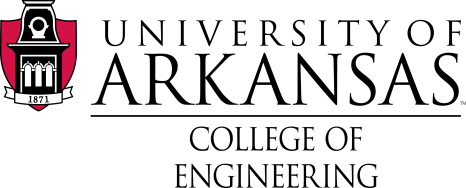